The America Invents Act: Eighteen Months Post-Enactment
Janet Gongola
Patent Reform Coordinator
March 27, 2013
Overview
First Inventor to File

Patent Fee Schedule

Micro Entity Discount
2
First Inventor to File Final Rules and GuidelinesEffective March 16, 2013
Guidelines
Examination Guidelines for Implementing the First Inventor to File Provisions of the Leahy-Smith America Invents Act , 78 Fed. Reg. 11059 (February 14, 2013)
4
Critical Date for Claimed Invention
Pre-AIA:  date of invention

AIA:  effective filing date
5
35 U.S.C. 100(i)(1):  New Definition for Effective Filing Date
Effective filing date of a claimed invention under examination is the earlier of:

the actual filing date of the patent or application containing a claim to the invention;

 or

the filing date of the earliest application for which the patent or application is entitled to a right of  foreign priority or domestic benefit as to such claimed invention
6
AIA Impact on pre-AIA 35 U.S.C. 102
Abandonment of invention
Premature foreign patenting
Derivation
Prior invention by another
7
AIA Statutory Framework
8
35 U.S.C. 102(a)(1): Prior Public Disclosures as Prior Art
35 U.S.C. 102(a)(1) precludes a patent if a claimed invention was, before the effective filing date of the claimed invention:
patented;
described in a printed publication;
in public use;
on sale; or
otherwise available to the public
9
In Public Use or On Sale
Does not include pre-AIA geographic limitation
Use or sale may occur anywhere in the world

Does not include pre-AIA treatment of secret sale as prior art
Sale activity must have been available to the public
10
“Otherwise Available to the Public”
Introduced by the AIA; no corresponding language in pre-AIA 35 U.S.C. 102

Catch-all to account for other means of making an invention publicly available
11
35 U.S.C. 102(b)(1)(A) Exception:Grace Period Disclosure of Inventor’s Work
First exception:  A disclosure made one year or less before the effective filing date of the claimed invention shall not be prior art under 35 U.S.C. 102(a)(1) if:
	the disclosure was made by:
the inventor or joint inventor; or 
another who obtained the subject matter directly or indirectly from the inventor or joint inventor
12
Example 1:  Exception in 102(b)(1)(A)
July 1, 2013
July 1, 2014
Taylor files patent application claiming X
Taylor publishes X
Inventor Taylor’s Grace Period
Taylor’s publication is not available as prior art against Taylor’s application because of the exception under 102(b)(1)(A) for a grace period disclosure by an inventor.
13
Example 2:  Exception in 102(b)(1)(A)
Smith publishes X
July 1, 2013
July 1, 2014
Taylor files patent application claiming X
Inventor Taylor’s Grace Period
Smith’s publication would be prior art to Taylor under 102(a)(1) if it does not fall within any exception in 102(b)(1).  
However, if Smith obtained subject matter X from Taylor, then it falls into the 102(b)(1)(A) exception as a grace period disclosure obtained from the inventor, and is not prior art to Taylor.
14
35 U.S.C. 102(b)(1)(B) Exception:   Grace Period Intervening Disclosure by Third Party
Second exception:  A disclosure made one year or less before the effective filing date of the claimed invention shall not be prior art under 35 U.S.C. 102(a)(1) if:
the subject matter disclosed was, before such disclosure, publicly disclosed by:
the inventor or joint inventor; or 
another who obtained the subject matter directly or indirectly from the inventor or joint inventor
15
“The Subject Matter”
For the 35 U.S.C. 102(b)(1)(B) exception to apply: 
 
the subject matter in the prior disclosure must be the same as that which is later publicly disclosed

the mode of prior disclosure by the inventor need not be the same as the mode of later disclosure by another

verbatim disclosures are not required
16
Example 3:  Exception in 102(b)(1)(B)
Smith publishes X
July 1, 2013
July 1, 2014
Taylor publishes X
Taylor files patent application claiming X
Inventor Taylor’s Grace Period
Smith’s publication is not prior art because of the exception under 102(b)(1)(B) for a grace period intervening disclosure by a third party.  
Taylor’s publication is not prior art because of the exception under 102(b)(1)(A) for a grace period disclosure by the inventor.  
If Taylor’s disclosure had been before the grace period, it would be prior art against his own application.  However, it would still render Smith inapplicable as prior art.
17
AIA Statutory Framework
18
35 U.S.C. 102(a)(2):  U.S. and PCT Patent Documents Are Prior Art as of the Date They Are “Effectively Filed”
35 U.S.C. 102(a)(2) precludes a patent if a claimed invention was described in a:

U.S. Patent;
U.S. Patent Application Publication; or
PCT Application Publication designating the U.S.

that names another inventor and was effectively filed before the effective filing date of the claimed invention
19
35 U.S.C. 102(d):  Determining the Date that a U.S. or PCT Patent Document Is “Effectively Filed”
Date that a U.S. or PCT patent document being applied as a reference is effectively filed is the earlier of:

the actual filing date of the U.S. patent or published application; 

or

the filing date of the earliest application to which the U.S. patent or published application is entitled to claim a right of  foreign priority or domestic benefit which describes the subject matter

Date that a patent document used as a reference  is effectively filed may be different depending on whether the application under examination is subject to AIA or pre-AIA law
20
35 U.S.C. 102(b)(2)(A) Exception:  Disclosure Obtained from Inventor
First exception:  A disclosure in an application or patent shall not be prior art under 35 U.S.C. 102(a)(2) if:
the disclosure was made by another who obtained the subject matter directly or indirectly from the inventor or joint inventor
21
Example 4: Exception in 102(b)(2)(A)
Smith’s application publishes
Smith files patent application disclosing X
October 1, 2015
April 1, 2014
July 1, 2014
Taylor files patent application claiming X
Smith’s patent application publication is not prior art if Smith obtained X from Inventor Taylor because of the exception under 102(b)(2)(A) for a disclosure obtained from the inventor
22
[Speaker Notes: In this illustration, an exception under AIA section 102(b)(2)(A) is shown.  

Inventor Taylor filed a patent application claiming subject matter X on July 1, 2014 which is in the middle of the timeline.  This is the application under examination.

We are considering using Smith as a reference.

Three months earlier, Smith filed a patent application disclosing subject matter X.  Smith’s patent application published on October 1, 2015, well after Inventor Taylor’s patent application filing.

Smith’s patent application publication was “effectively filed” on April 1, 2014—the filing date of Smith’s application.

Because Smith’s patent application publication was “effectively filed” before the effective filing date of Taylor’s application, Smith’s patent application publication is available as prior art under AIA section 102(a)(2), the yellow box.

An exception applies under AIA section 102(b)(2)(A) when evidence is in the record that Smith obtained  subject matter X from Inventor Taylor, then Smith’s publication would not be available as prior art because of the exception under AIA section 102(b)(2)(A), the first orange box on your chart.   Normally, this evidence will be provided in response to the examiner making the rejection.]
35 U.S.C. 102(b)(2)(B) Exception:   Intervening Disclosure by Third Party
Second exception: A disclosure in an application or patent shall not be prior art under 35 U.S.C. 102(a)(2) if:
the subject matter disclosed was, before such subject matter was effectively filed, publicly disclosed by:
the inventor or joint inventor; or 
another who obtained the subject matter directly or indirectly from the inventor or joint inventor
23
Example 5:  Exception in 102(b)(2)(B)
Smith files patent application disclosing X
Smith’s application publishes
April 1, 2014
October 1, 2015
March 1, 2014
July 1, 2014
Taylor publishes subject matter X
Taylor files patent application claiming X
Smith’s patent application publication is not prior art against Taylor’s application because of the exception under 102(b)(2)(B) for an intervening disclosure by a third party.
24
35 U.S.C. 102(b)(2)(C) Exception:   Commonly Owned Disclosure
Third exception: A disclosure made in an application or patent shall not be prior art under 35 U.S.C. 102(a)(2) if:
the subject matter and the claimed invention were commonly owned or subject to an obligation of assignment to the same person not later than the effective filing date of the claimed invention

Resembles pre-AIA 35 U.S.C. 103(c), but applies to both novelty and obviousness, whereas pre-AIA disqualified art only for obviousness
25
Commonly Owned or Subject to Obligation of Assignment
Applicant can establish common ownership or obligation of assignment by making a clear and conspicuous statement

Corroborating evidence is not required
26
Example 6:  Exception in 102(b)(2)(C)
Smith files patent application disclosing X
Smith invents X and assigns to Company Z
March 1, 2014
April 1, 2014
July 1, 2014
February 1, 2014
Taylor invents X and assigns to Company Z
Taylor files patent
application claiming X
Smith’s patent application publication is not prior art because of the exception under 102(b)(2)(C) for a commonly owned disclosure.  
There is no requirement that Smith’s and Taylor’s subject matter be the same in order for the common ownership exception to apply.
27
Rules
Changes to Implement the First Inventor to File Provisions of the Leahy-Smith America Invents Act, 78 Fed. Reg. 11024 (February 14, 2013)
28
Rule 1.130 Affidavits or Declarations
Revised rule 1.130 provides a mechanism for an applicant or patent owner to provide information relevant to certain prior art exceptions:  

affidavit or declaration of attribution under 1.130(a), to invoke the 102(b)(1)(A) or 102(b)(2)(A) exception
affidavit or declaration of prior public disclosure under 1.130(b), to invoke the 102(b)(1)(B) or 102(b)(2)(B) exception
29
Rule 1.130(a):  Affidavit or Declaration of Attribution
In response to a rejection based on a disclosure, applicant or patent owner may submit an affidavit or declaration of attribution attesting that the disclosure was made 
by the inventor or joint inventor;
or 
by another who obtained the subject matter disclosed directly or indirectly from the inventor or joint inventor  

Declaration or affidavit may be used to overcome a rejection based on 102(a)(1) or 102(a)(2) prior art by invoking the 102(b)(1)(A) or 102(b)(2)(A) exception, respectively
30
Rule 1.130(b):  Affidavit or Declaration of Prior Public Disclosure
In response to a rejection based on a disclosure, applicant or patent owner may submit an affidavit or declaration of prior public disclosure attesting that a prior public disclosure of the subject matter was made 
by the inventor or joint inventor
or 
by another who obtained the subject matter disclosed directly or indirectly from the inventor or joint inventor  

Declaration or affidavit may be used to overcome a rejection based on 102(a)(1) or 102(a)(2) prior art by invoking the 102(b)(1)(B) or 102(b)(2)(B) exception, respectively
31
Rule 1.130(c):  Affidavit or Declaration Not Available
An affidavit or declaration is not available to overcome a rejection if:

the rejection is based on a disclosure made more than one year before effective filing date of claimed invention

An affidavit or declaration under rule 1.130 may not available to overcome a rejection if:

the affidavit or declaration contends that the inventor named in prior art U.S. patent or U.S. patent application publication derived the claimed invention
32
Applicability of AIA
Filed before March 16, 2013;
Priority/Benefit claim before March 16, 2013
Filed on or after March 16, 2013; Priority/Benefit claim before March 16, 2013
Filed after March 16, 2013; Priority/Benefit claim after March 16, 2013
pre-AIA application
Transitional application
AIA application
33
Rule 1.55(j), 1.78(a)(6), or 1.78(c)(6):Statements in Transitional Applications
Nonprovisional applications that are:
filed on or after March 16, 2013; 
and
claim foreign priority or domestic benefit of an application filed before March 16, 2013,
are called transitional applications  

If a transitional application has ever included a claim to an invention having an effective filing date on or after March 16, 2013, applicant must provide a statement to that effect
34
Rule 1.55(j), 1.78(a)(6), or 1.78(c)(6):  Timing of Statements for Transitional Applications
Statements must be filed within the later of: 

4 months from the actual filing date of the later-filed application;
 
4 months from the date of entry into the national stage;

16 months from the filing date of the prior-filed application from which benefit or priority is sought; 

or

the date that a first claim having an effective filing date on or after March 16, 2013, is presented in the later-filed application.
35
Rule 1.55(j), 1.78(a)(6), or 1.78(c)(6): Statements in Transitional Applications
Applicant is not required to identify how many or which claims have an effective filing date on or after March 16, 2013

A statement is not required if applicant reasonably believes that the application does not, and did not at any time, contain a claim that has an effective filing date on or after March 16, 2013

A statement is not required for transitional applications that add unclaimed subject matter, which if claimed would have an effective filing date on or after March 16, 2013
36
AIA Indicators
Applicants can view PAIR to find out whether an application is being examined under the AIA or under pre-AIA law

Certain USPTO forms received with Office actions also will include an AIA indictor

Examiners will have indicators in our internal IT systems (i.e., eDAN and PALM) to show whether an application has been identified as subject to the AIA or to pre-AIA law
37
Application Data Sheet with AIA Statement
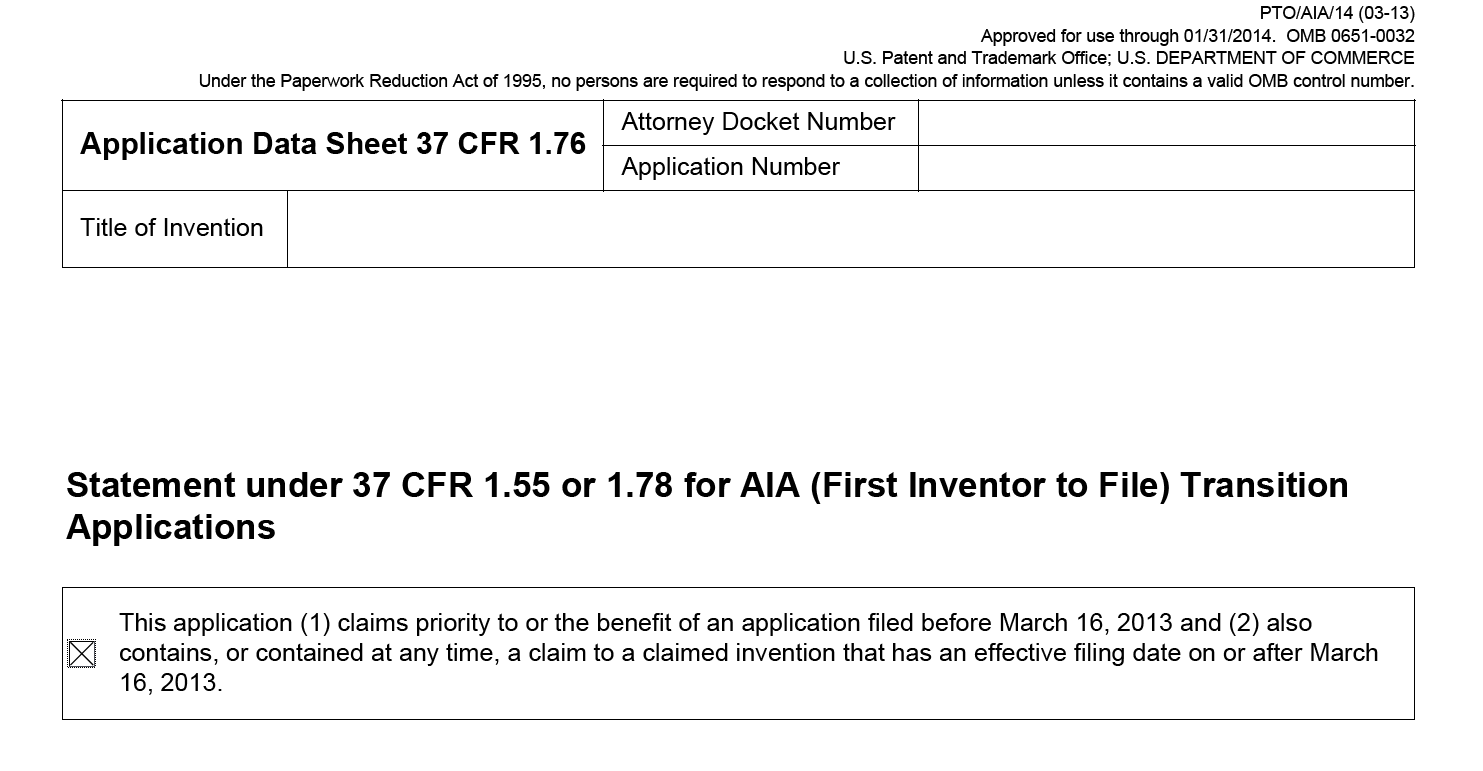 38
AIA Indicator: PAIR
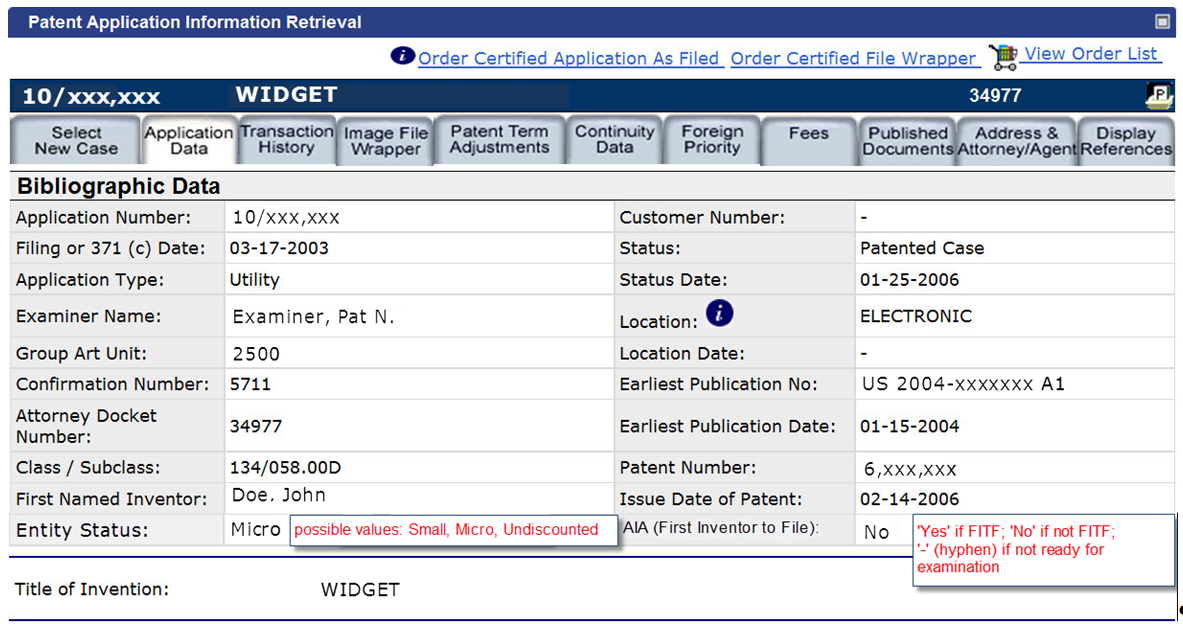 39
AIA Indicator: Office Action Summary
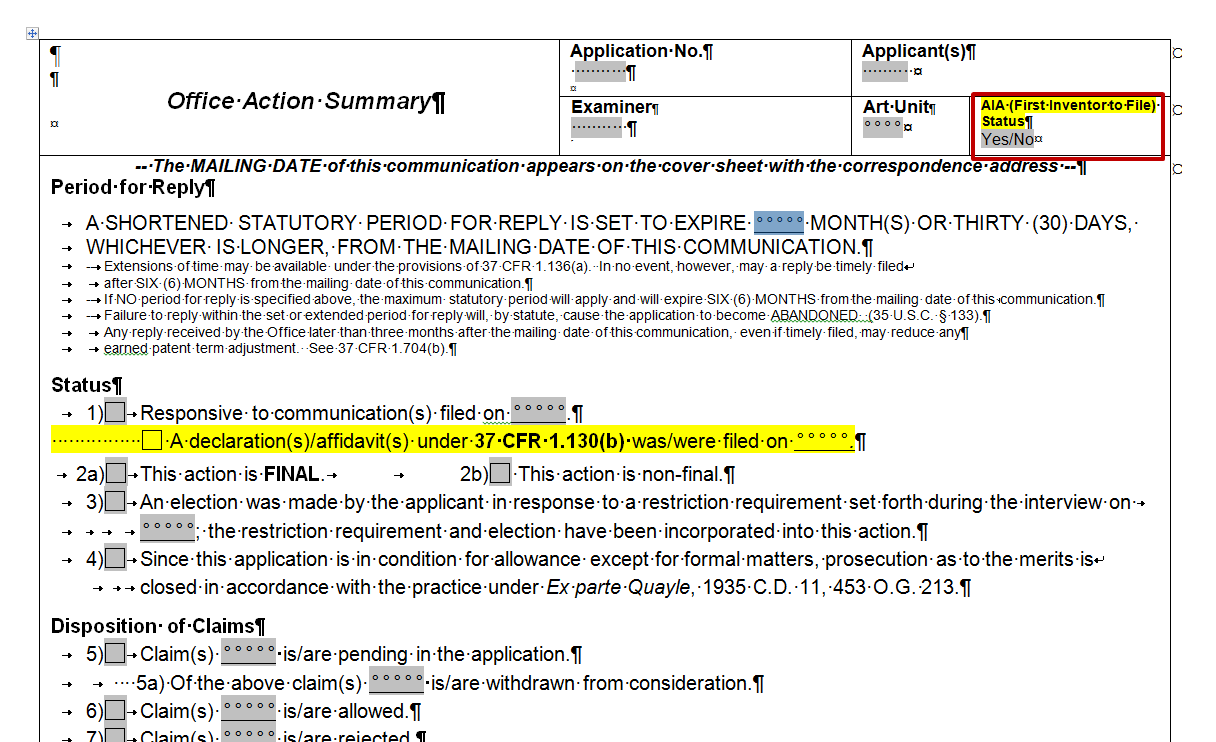 40
AIA Indicator: Notice of Allowability
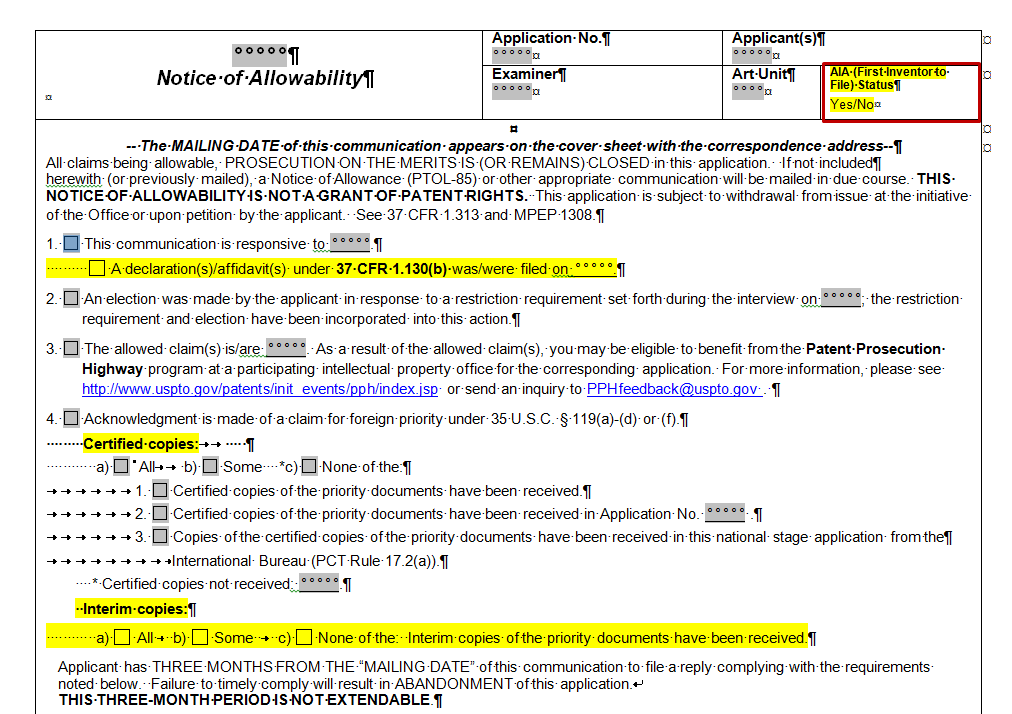 41
Rule 1.55(a), (b), (d), and (e):  Foreign Priority in a 35 U.S.C. 111(a) Application
To take advantage of the new definition of “effective filing date” which includes a foreign filing date, applicant must:
claim foreign priority within the later of:
4 months from the actual filing date of the application; or
16 months from the filing date of the foreign priority application 
and
include the foreign priority in an application data sheet (ADS)

Foreign priority claimed is waived if omitted from the ADS
 
Unintentionally delayed claim may be accepted by petition
42
Rule 1.55(f):  Certified Copy of Foreign Priority Document
Certified copy of any foreign priority application must be filed within the later of:
4 months from the actual filing date; or 
16 months from the filing date of the prior foreign application
unless an exception applies
Certified copy is needed since U.S. patents and U.S. patent application publications have prior art effect as of the date that they are effectively filed, which might be the foreign priority date
43
Rule 1.55(f)-(i):  Three Ways to Satisfy the Time Limit Requirement to File the Certified Copy
Applicant files a certified copy of the foreign priority document with the Office within the 4/16 time period

Applicant authorizes Office to retrieve a copy of the foreign priority application through the Office’s Priority Document Exchange Program (PDX)

Applicant files interim copy of the foreign priority  within the 4/16 time period

In order to perfect foreign priority, the certified copy of the foreign priority document or a copy retrieved via PDX, must be received by the Office no later than patent grant
44
FITF Examiner Training
Three-part overview training (March-April 2013) 
Introductory Video:  background for overview training 
Live Training:  >20 training sessions
Follow-up Video:  statutory review and illustrations

Comprehensive training (June-July 2013)

Just-in-time training as needed (March-July 2013)
45
Resources
Statutory Framework Chart: http://www.uspto.gov/aia_implementation/FITF_card.pdf 

FAQs: http://www.uspto.gov/aia_implementation/faqs_first_inventor.jsp  

Examiner Introductory Video:  http://helix-1.uspto.gov/asxgen/AIA Close Cpt.wmv 

Examiner Overview Training Slides: (available on AIA micro-site soon)

Examiner Follow-up Video: (available on AIA micro-site soon)
46
Patent Fee Schedule and Micro Entity Discount
Fee Setting(Effective March 19, 2013)
Ensure patent fee schedule generates sufficient aggregate revenue to recover aggregate costs of USPTO operations

Individual fees set using agency discretion
http://www.uspto.gov/web/offices/ac/qs/ope/fee031913.htm
48
Fee Setting Goals
Optimize patent timeliness and quality; 

Implement a sustainable funding model for operations;

Encourage innovation;

Facilitate administration of patent system; and 

Offer prosecution options to applicants
49
Comparison of Current to Final Fees: Filing through Issue
$4,144
$3,330
80% of Cost
50
Note:  In each of the following summary pages, from the Current to the Final Rule fee structures, the fees paid could also increase by (a) $170 for each independent claim in excess of 3; (b) $18 for total claims in excess of 20; and (c) $320 for each multiple dependent claim.
Comparison of Current to Final Fees: Filing through 3rd Stage Maintenance
$12,190
366% of Cost
366% of Cost
$4,147
294% of Cost
51
Micro Entity Discount(Effective March 19, 2013)
Entitled to a 75% discount on fees for “filing, searching, examining, issuing, appealing, and maintaining” patent applications/patents

2 ways to be eligible:
Limited income and limited number of patent filings; or
Employment or assignment to institution of higher education

Must certify micro entity eligibility before paying a fee in the micro entity amount
52
Micro Entity Certification Forms: Gross Income Basis
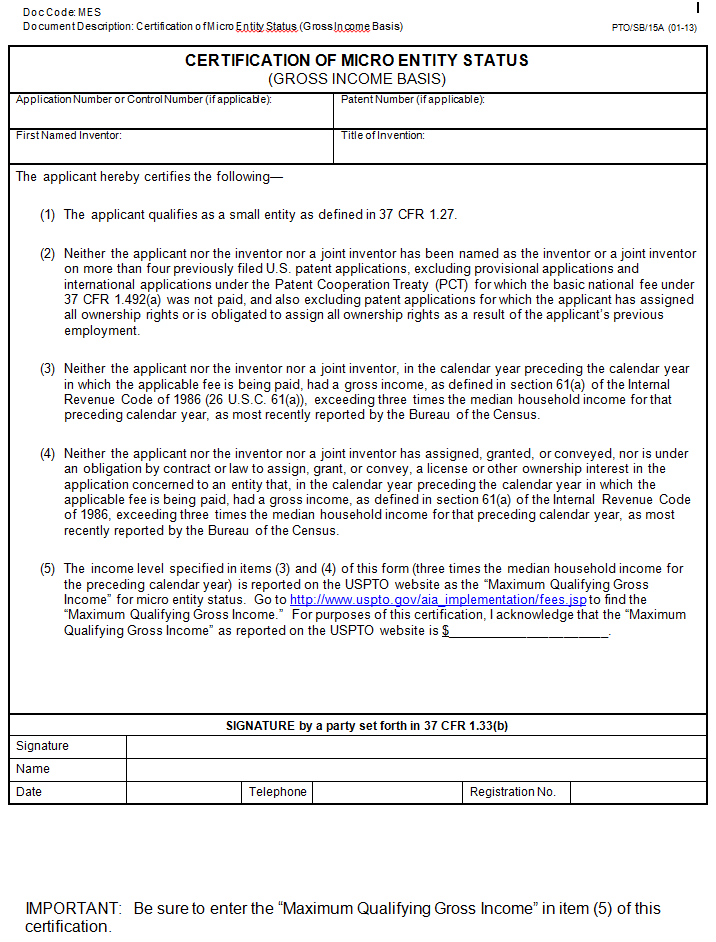 53
Micro Entity Certification Form: Institution of Higher Education Basis
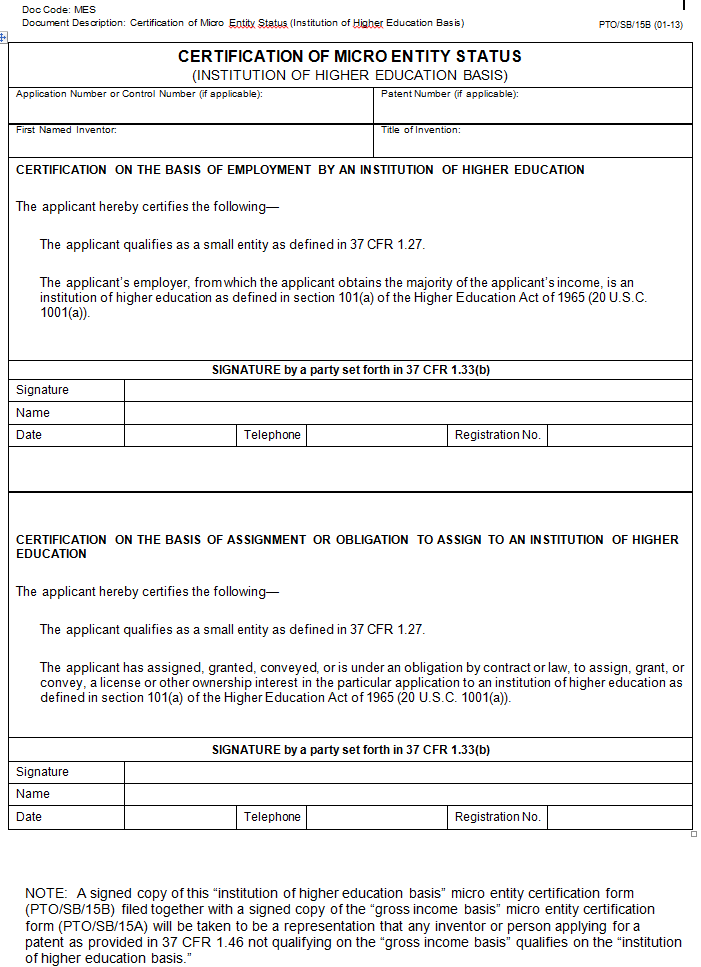 54
AIA Help Center
1-855-HELP-AIA (1-855-435-7242)

HELPAIA@uspto.gov
55
Thank You
56